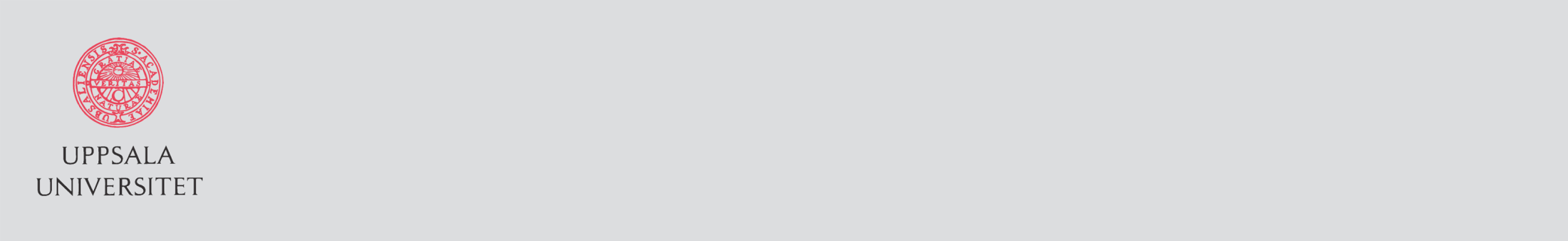 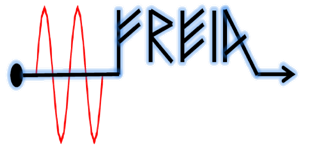 To do list
After CM arrival:
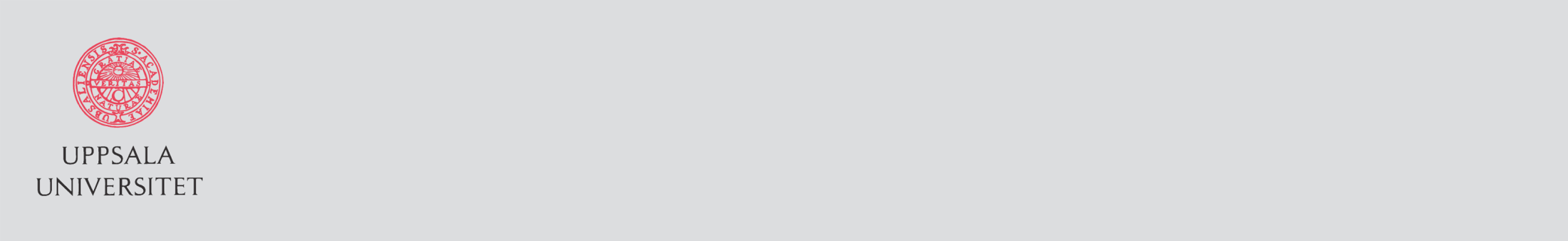 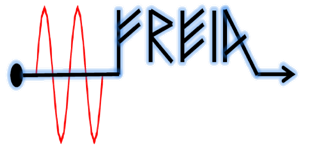 Series CM
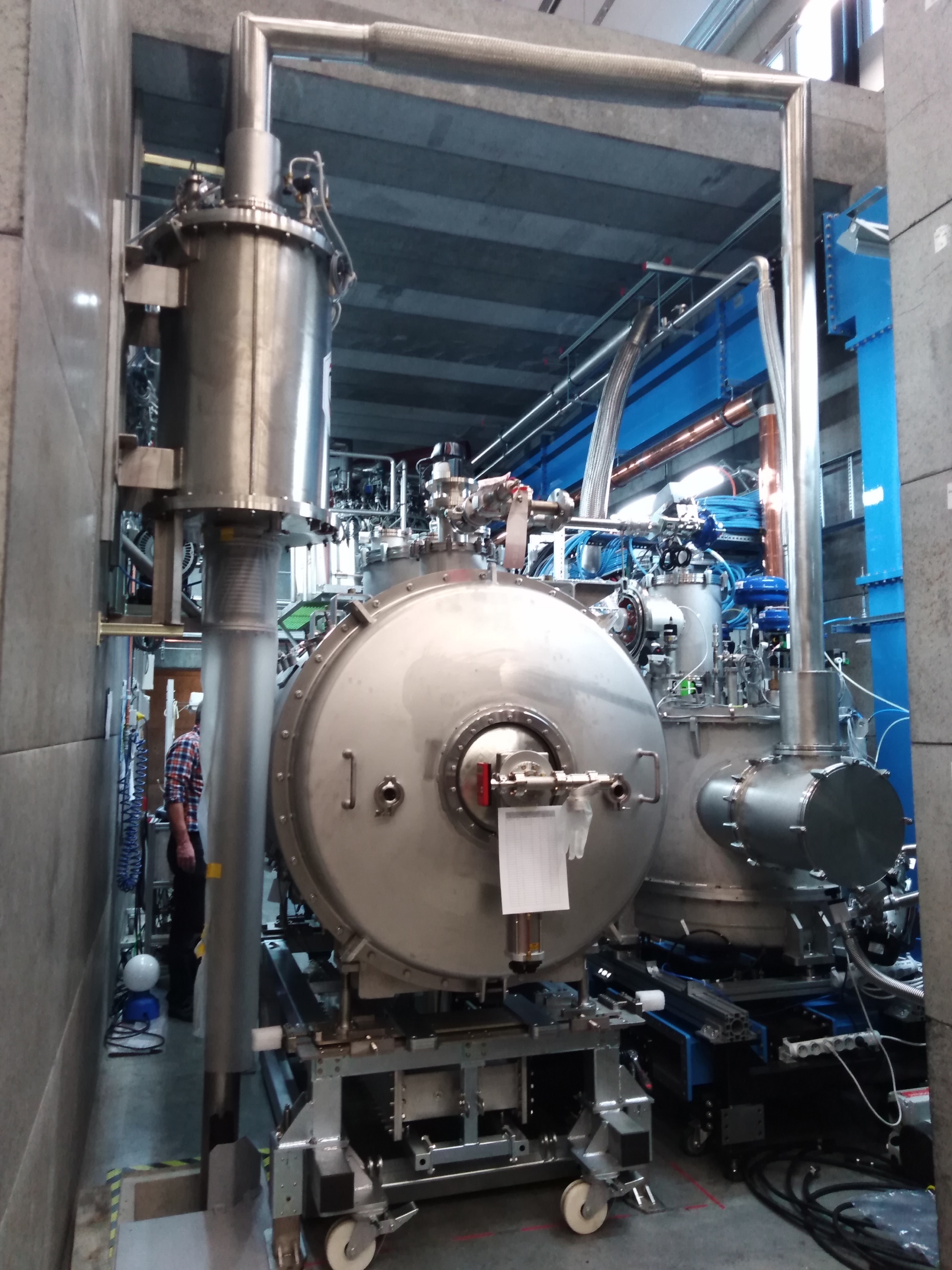 Re-test with Orsay’s test box
Confirm that one temperature sensor (TT12) is dead.

Closer the bunker

Install water cooling system for FPC 

Interlock system checking

Start first FPC warm conditioning simultaneously
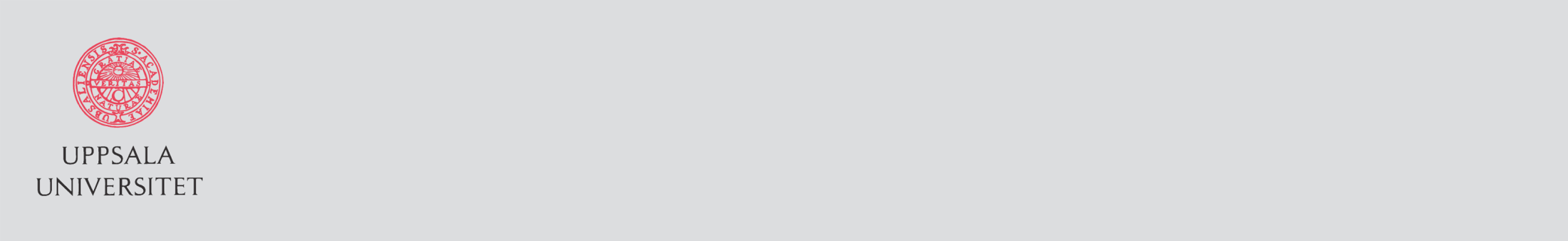 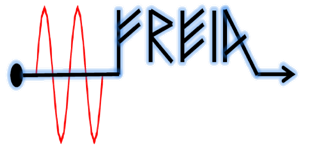 Coupler conditioning
Conditioning program>
Use arc detector and e- pick up .
Frequency using for off resonance conditioning at warm: 353 MHz
Auto-conditioning 24/7
Main Parameters of Spoke FPC Conditioning
3
3
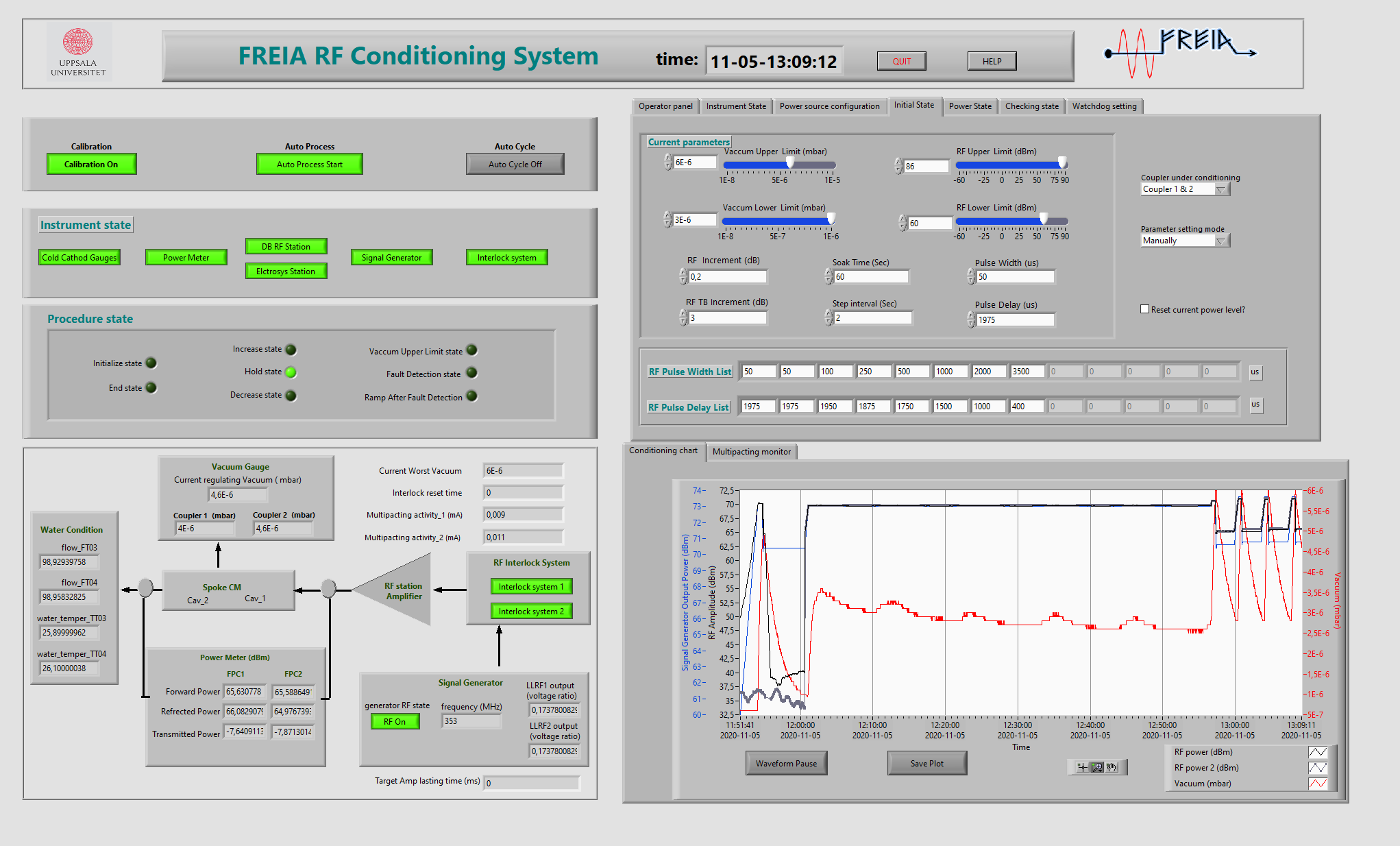 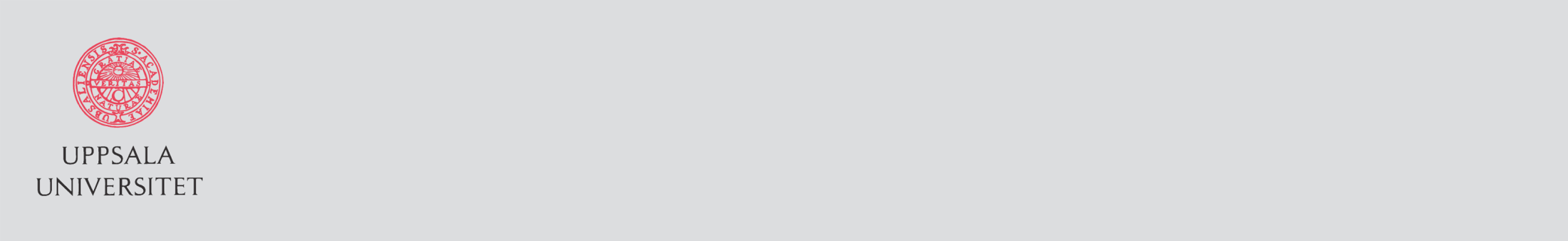 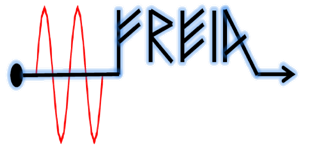 Preliminary time plan
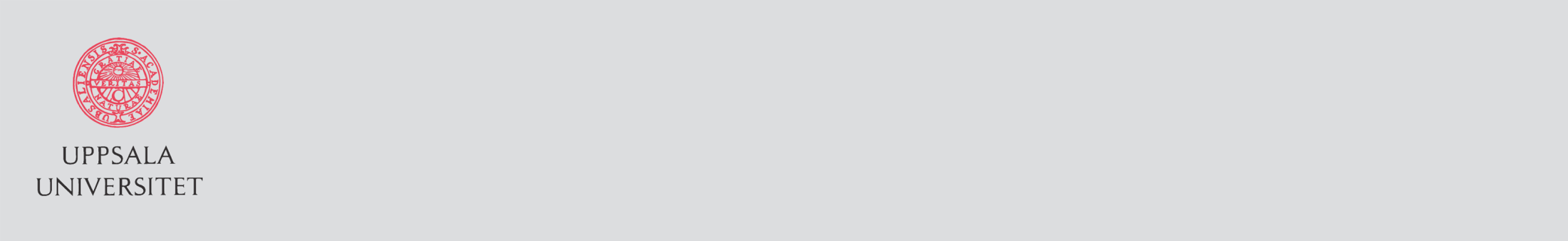 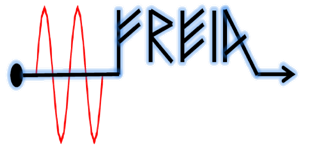 Shift for CM test
Operation related to FPC conditioning: Auto-conditioning 24/7
Operation related to cavity RF test at cold :  only during working hour

Two shifts are need? From 8 a.m. to 8 p.m. ?
8 a.m. to 4 p.m?
1 p.m. to 8 p.m?
On call?

Each shift need at least : 
RF expert  × 1
LLRF expert × 1
High power station expert  × 1
Cryogenic operator × 1

Preference for the shift?